John Harle, Michael Mainelligraphics by William Joseph
Metamorphoses
The Terrible Beauty Of Change
Publius Ovidius Naso
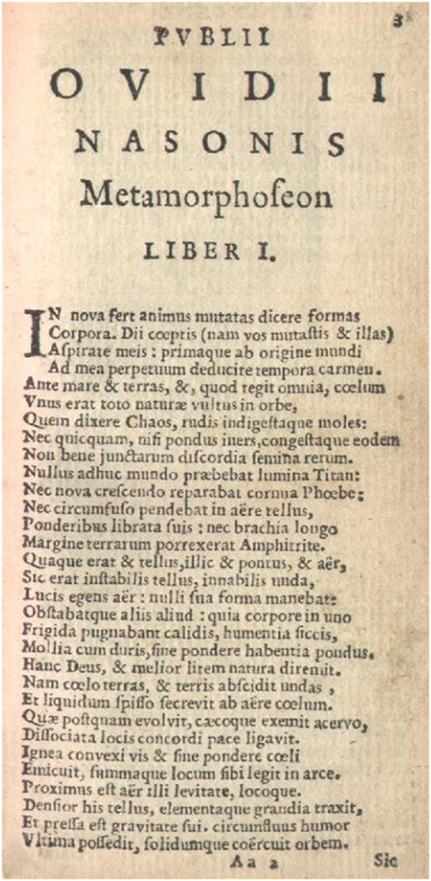 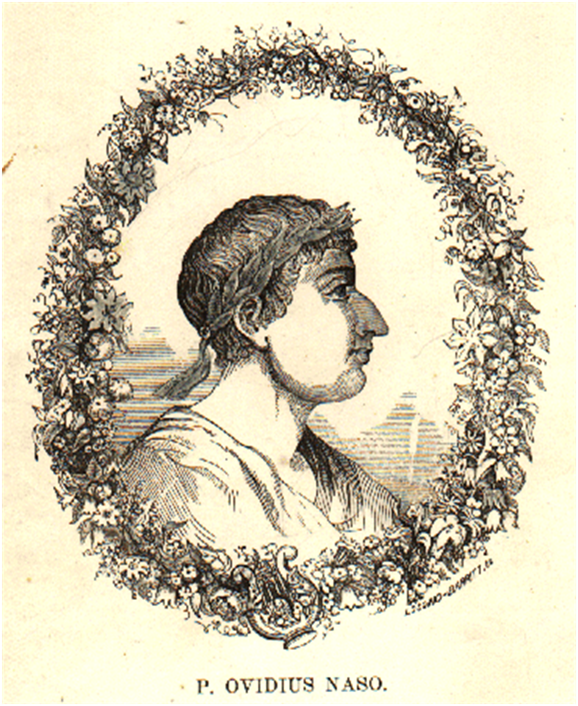 Pan
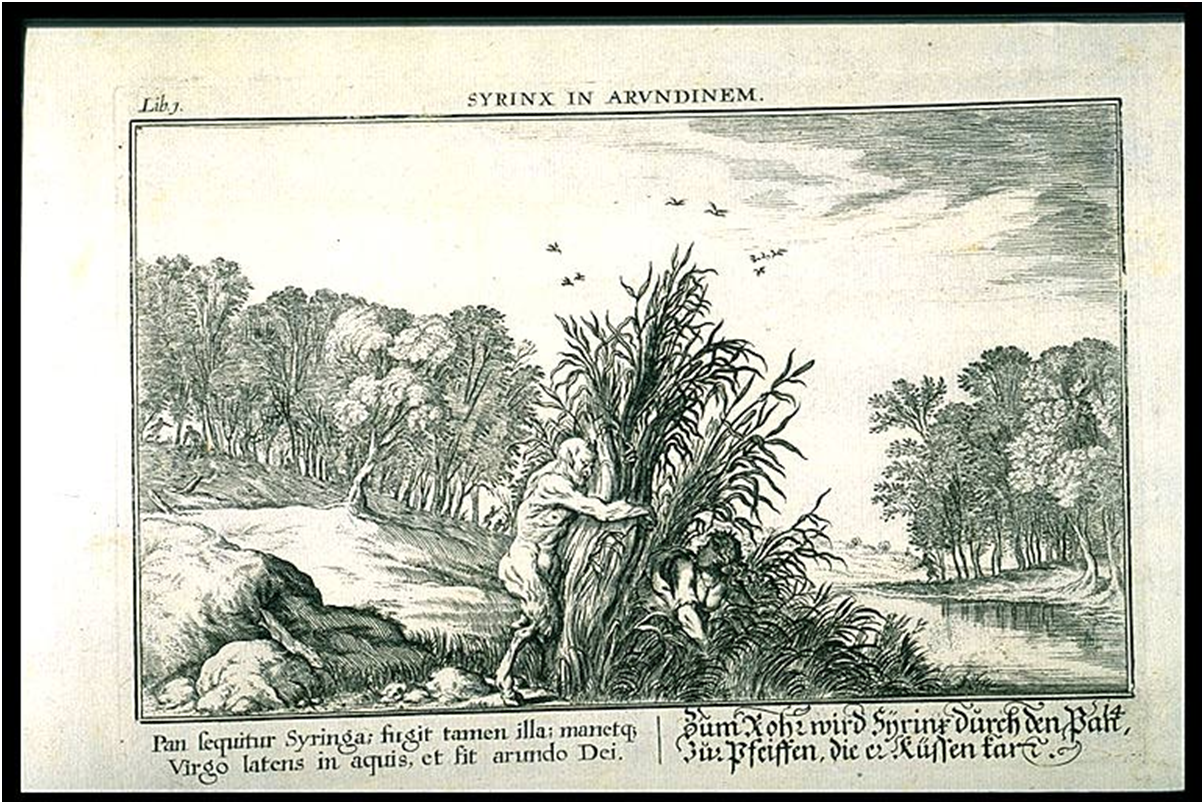 [http://www.uvm.edu/~hag/ovid/baur1703/baur1703b1p14.jpeg]
Phaeton
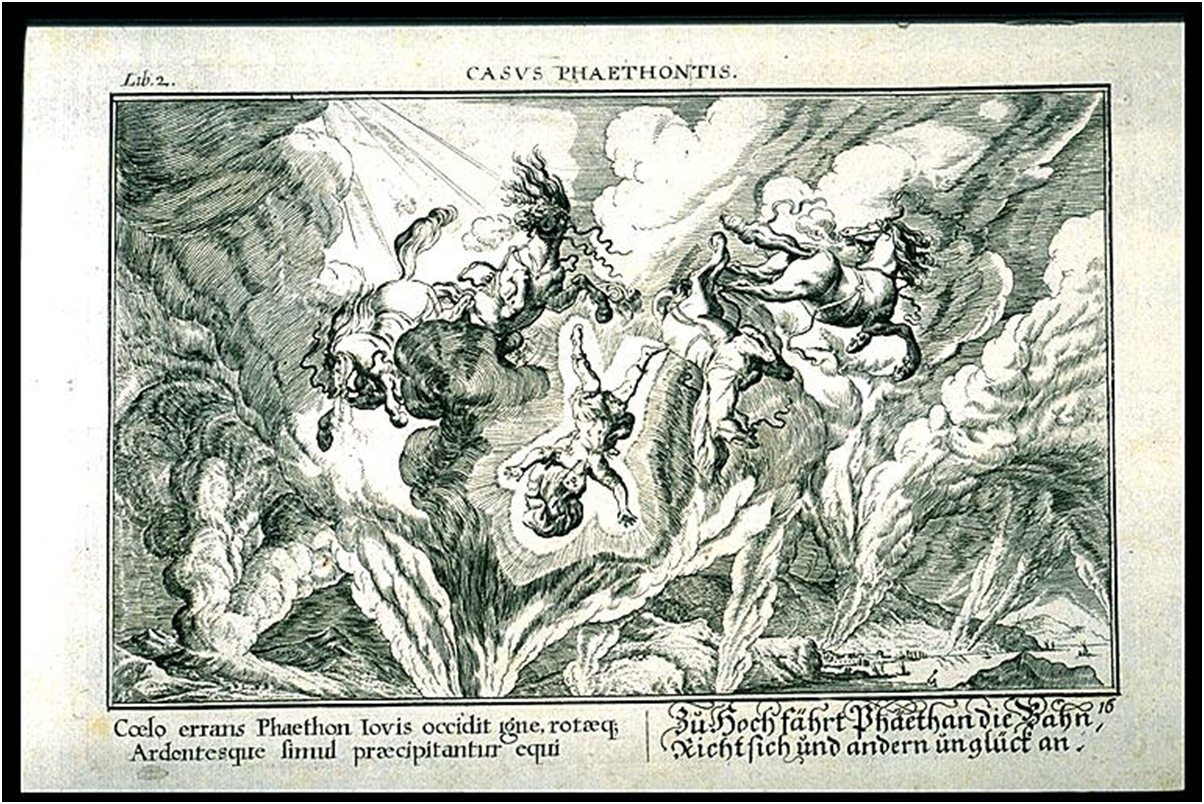 [http://www.uvm.edu/~hag/ovid/baur1703/baur1703b2p16.jpeg]
Niobe
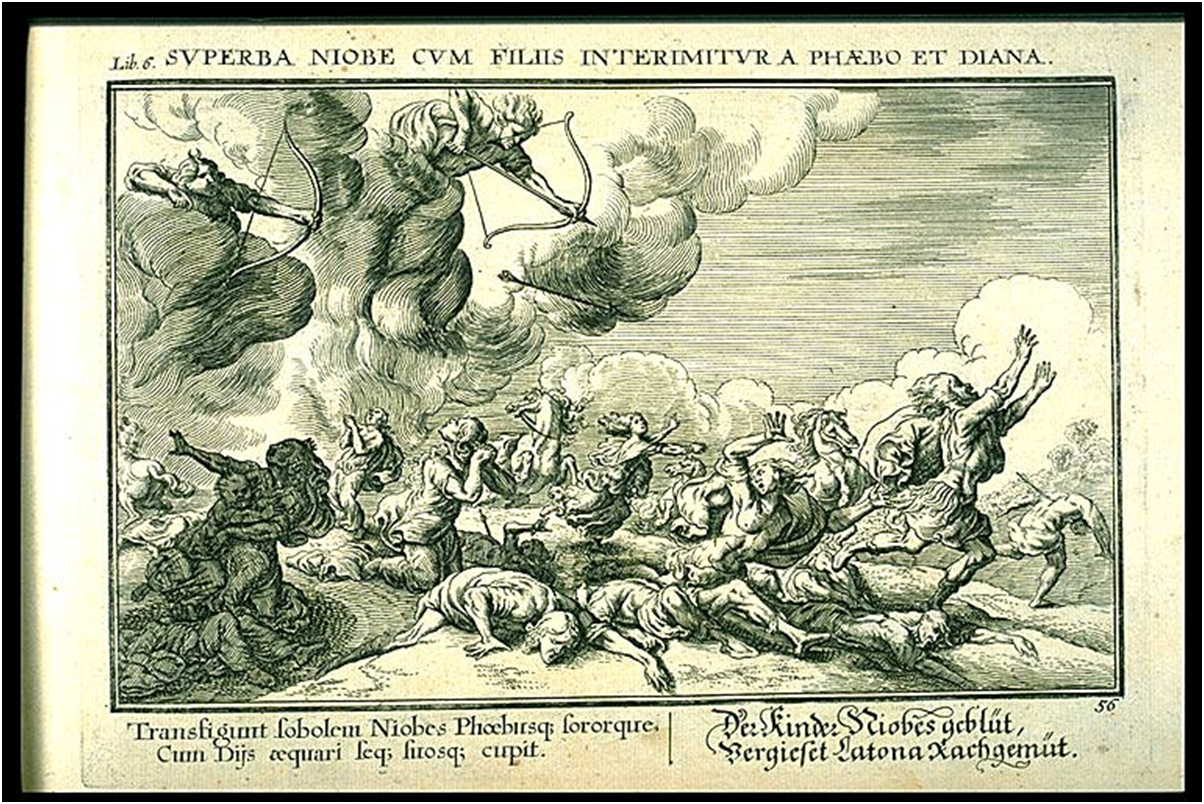 [http://www.uvm.edu/~hag/ovid/baur1703/baur1703b6p56.jpeg]
Bacchus
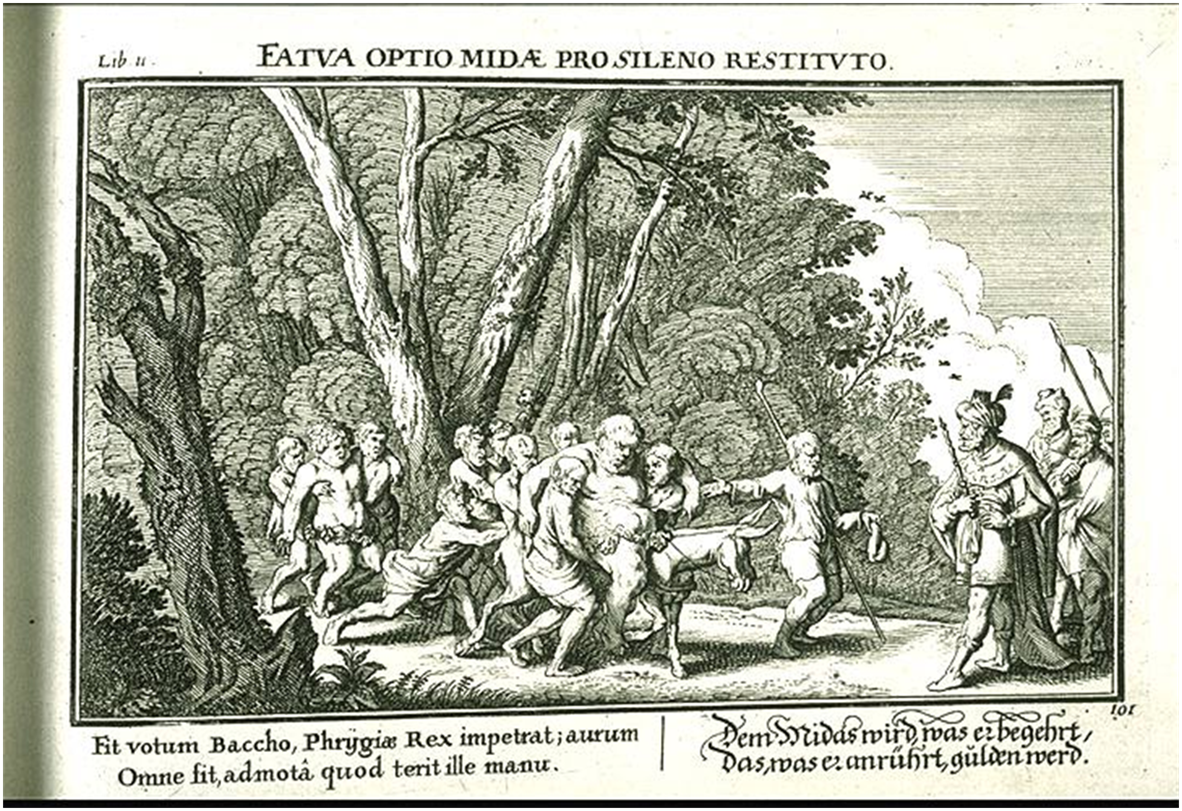 [http://www.uvm.edu/~hag/ovid/baur1703/baur1703b11p101.jpeg]
Narcissus
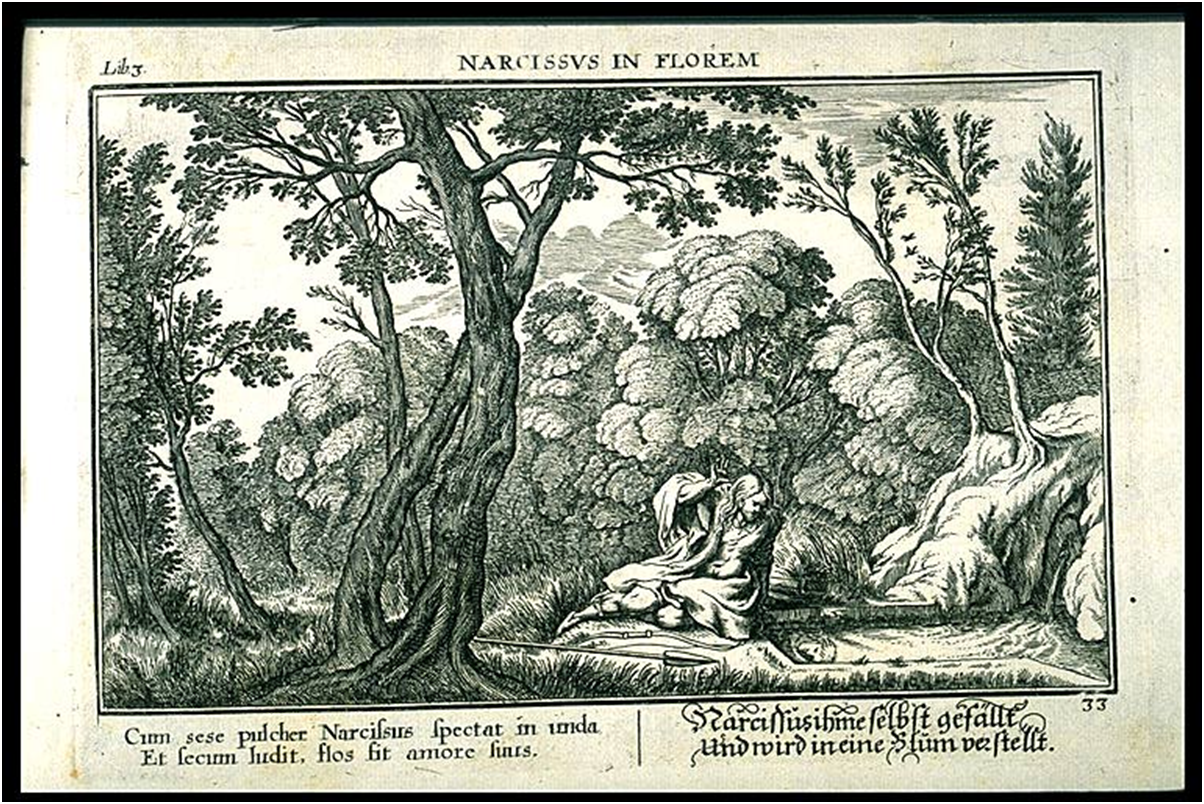 [http://www.uvm.edu/~hag/ovid/baur1703/baur1703b3p33.jpeg]
Arethusa
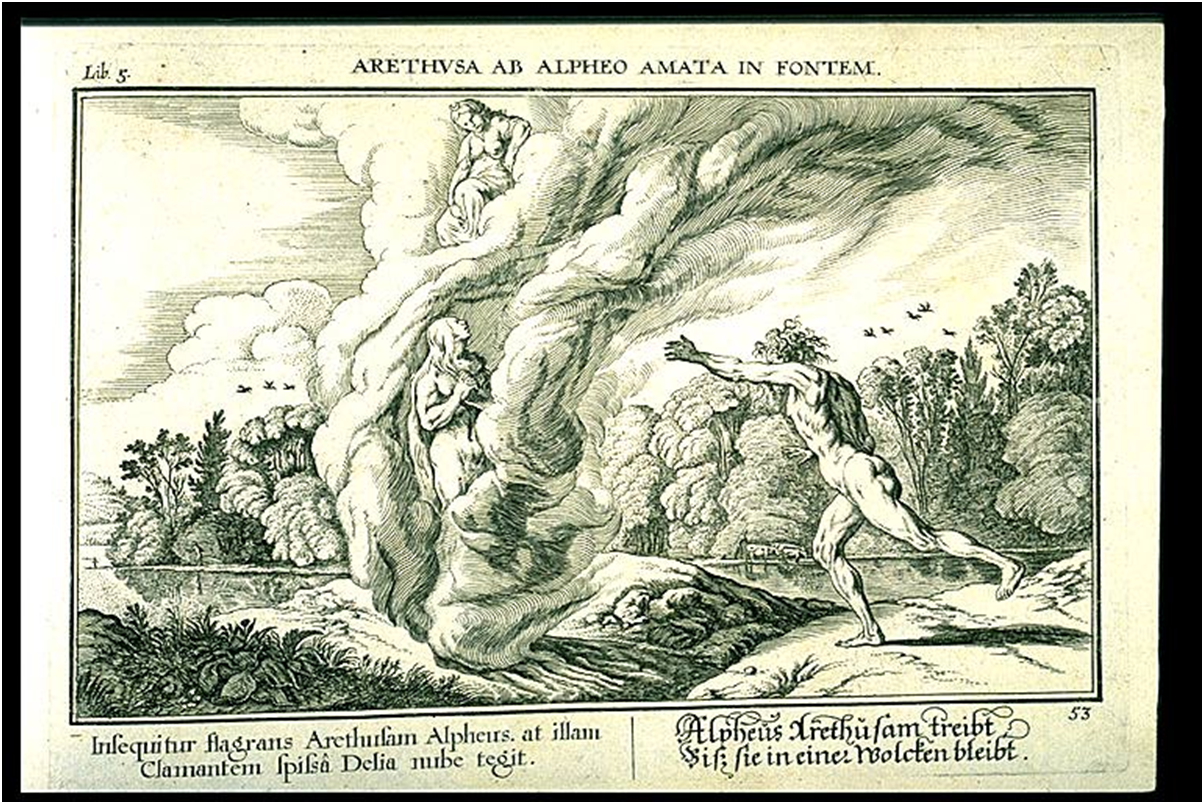 [http://www.uvm.edu/~hag/ovid/baur1703/baur1703b5p53.jpeg]
Metamorphoses
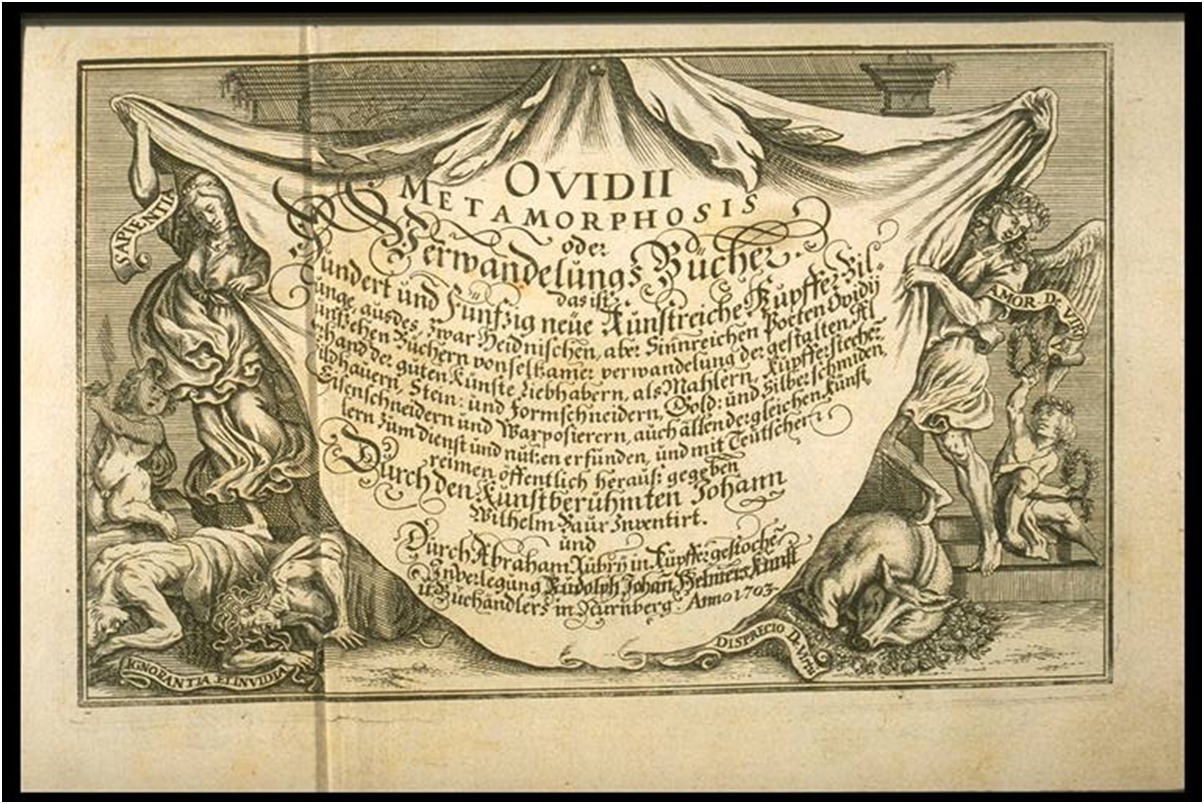 [http://www.uvm.edu/~hag/ovid/baur1703/ovidm00.jpeg]
Credits
Ovidii Metamorphosis, oder Verwandelungs Bucher
The Metamorphoses by Ovid. Engravings by Johannes Baur, 1703.

The Images
Artist Johann Wilhelm Baur (1600-1640) designed 151 illustrations for the Metamorphoses.  They first appeared in Vienna, possibly as early as 1639, and were reissued several times.  This edition, printed at Nuremberg in 1703, includes a title page from an earlier edition dated 1687.